Welsh Baccalaureate
Enterprise and Employability Challenge
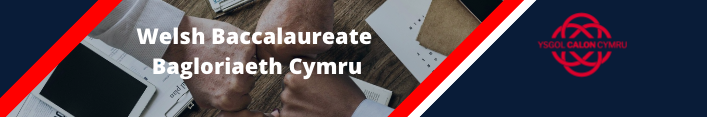 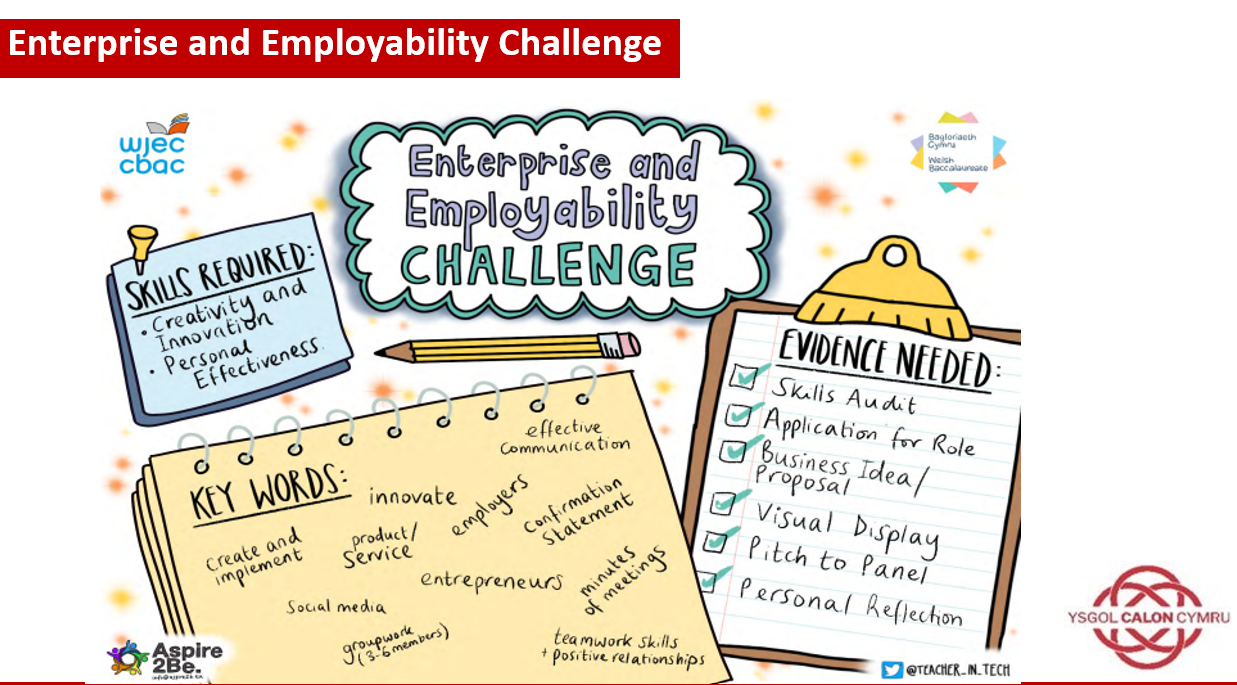 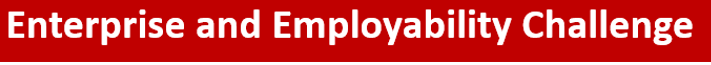 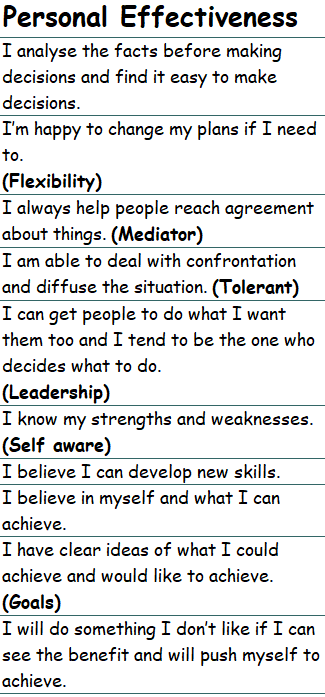 The skills you are assessed in include Creativity and Innovation and Personal Effectiveness.

Refer back to your skills audit you completed in September and take a copy of your whole audit.  If you have not completed this you need to do this first
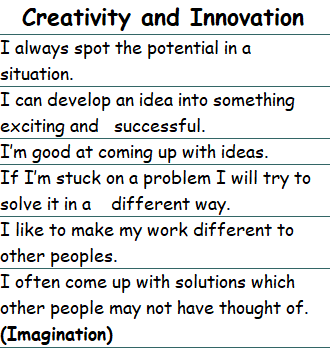 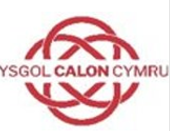 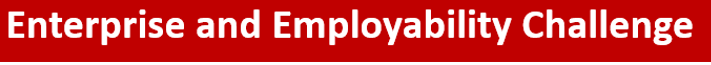 Your design brief:

Create a unique product which can be sold over the Summer Royal Welsh Showground. This product could:
Be something which reflects your local area and can bought by a tourist, 
Be based on a traditional product with a twist,
Provide a solution to a problem
Or be given as a gift.
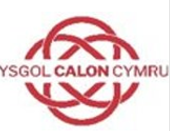 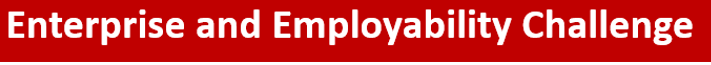 Challenge outline
Understand the process and the 5 Ps
Skills audit- identify strengths and weaknesses
Understand company roles, apply for a role and justify team
Understand how and why to keep minutes. Decide on company name, logo and branding
Design a product considering the 5Ps . ACCESSFM
Market research and develop product
Understand how to deliver a pitch
Plan and deliver pitch
Evaluate skills developed in challenge
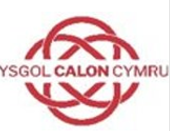 Assessment
Band 1 (1-3 marks) – limited audit of personal and team skills including plans for improvement.​
Band 2 – (4- 6 marks) – basic audit of personal and team skills including plans for improvement.​
Band 3 – (7-9 marks) – detailed audit of personal and team skills including plans for improvement.​
Band 4 – (10 – 12 marks) – detailed and effective audit of personal and team skills including plans for improvement.
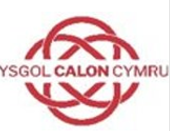 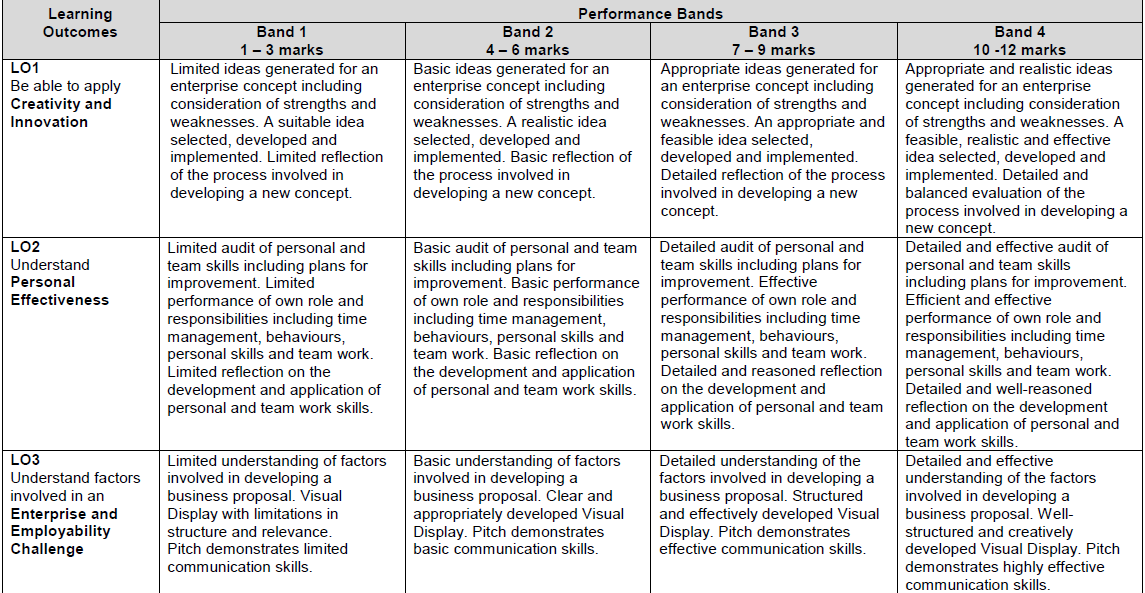